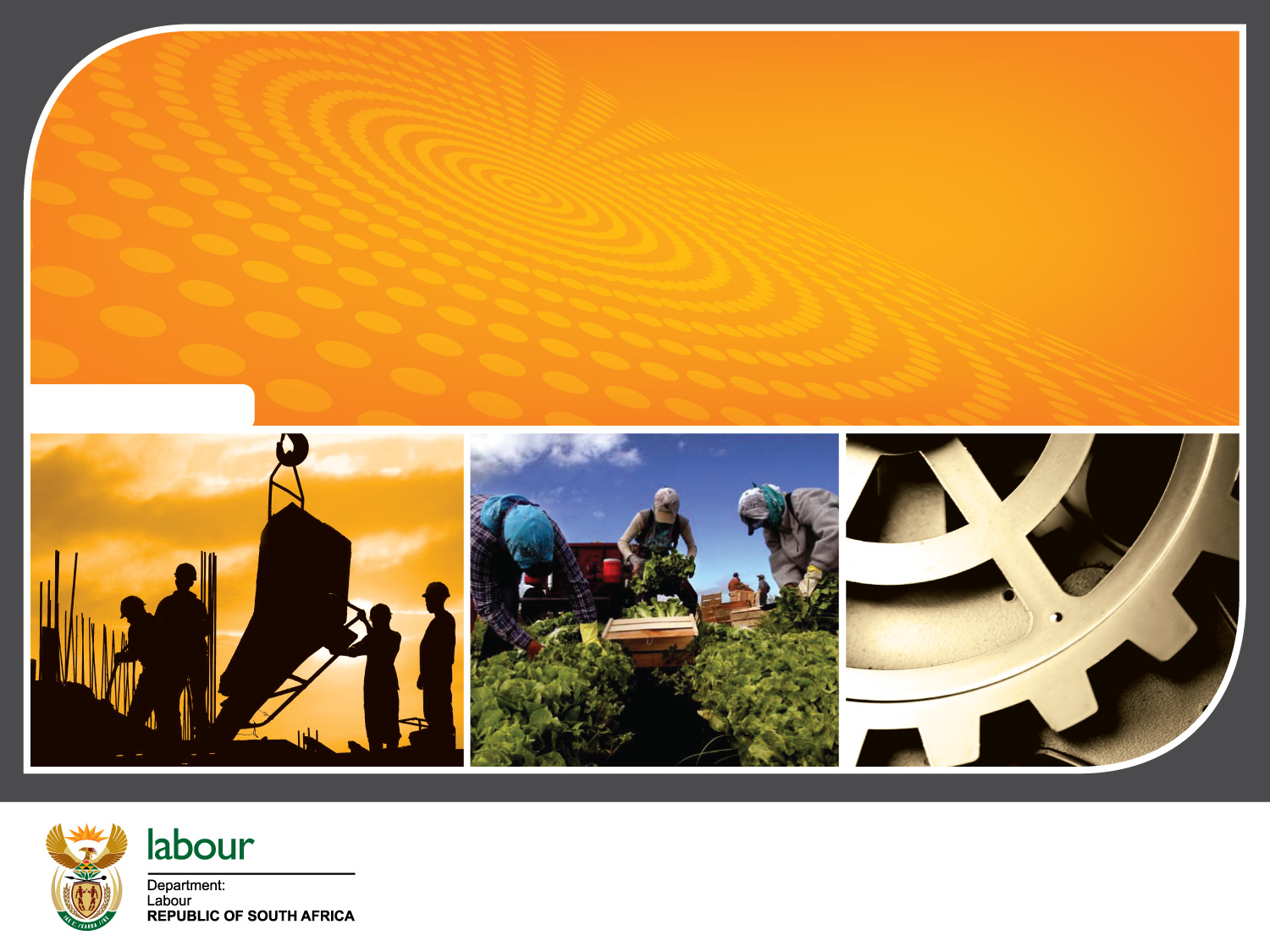 DEPARTMENT OF EMPLOYMENT AND LABOUR
UNEMPLOYMENT INSURANCE FUND
 
UIF BUDGET, STRATEGIC AND ANNUAL PERFORMANCE PLANS 2020/21

JOINT SELECT-PORTFOLIO COMMITTEE
1
20.05.2020
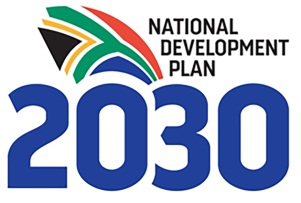 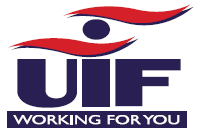 1
2
FOCUS AREA
1.
Legislative Mandate
2.
Vision, Mission and Values
3.
UIF Value Chain
4.
2020/25 Strategic Plan
5.
Annual Performance Plan 2020/21
6.
Budget 2020/21
3
UIF Value Chain
Vision :  A caring, accessible and customer centric UIF that contributes towards poverty alleviation.
Mission : Through multiple channels, UIF will provide social insurance benefits and improve coverage to vulnerable workers and contributors. UIF will further contribute to economic growth through funding the retention and re-entry of contributors into employment
Values :Transparency, Mutual respect, Client-centred services, Integrity, Accountability, Team work, Caring for our people ,Excellence
Section  5(d) “ Financing of the retention of contributors in employment and the re-entry of contributors into the labour market and any other scheme aimed at the vulnerable workers”.
Claims indicators

Turn around time to process claims and payments
Declaration indicators

 % of new companies created with a registration document 
% of companies issued with compliance certificates
Contributions indicators

% increase in contribution revenue
TAT to issue a compliance certificate
Registration indicator

Number of newly registered employees
Number of newly registered employers
LAP indicators

Enhancing employability to enable UIF contributors to be retained at work
Percentage of TERS processed
Investment indicators

Percentage return on listed investments  ≥ the benchmark
Government priorities
4
STRATEGIC PLAN

5 YEAR TARGETS AND INDICATORS PER PRIORITY
4
5
Indicators and targets per government priority.
New indicator in the Strategic Plan
5
6
Indicators and targets per government priority.
New indicator in the Strategic Plan
6
7
Indicators and targets per government priority.
7
8
Indicators and targets per government priority.
New indicator in the Strategic Plan
8
9
ANNUAL PERFORMACE PLAN

MTEF TARGETS AND INDICATORS PER PROGRAMME
9
10
Programme 1: AdministrationPurpose: provide management, strategic and administrative support services to management.
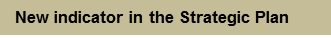 10
11
Programme 1: AdministrationPurpose: provide management, strategic and administrative support services to management.
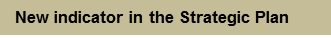 11
12
Programme 2: Business OperationsPurpose: To collect contributions and pay benefits
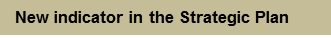 12
13
. Programme 3: Labour Activation Programme Purpose: Labour market integration measures that seek to retain or reintroduce contributors into employment by enhancing employability, enabling entrepreneurship and preserving jobs.
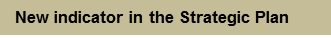 13
14
QUARTELY TARGETS AND INDICATORS PER PROGRAMME
14
15
Programme 1: AdministrationPurpose: provide management, strategic and administrative support services to management.
15
16
Programme 1: AdministrationPurpose: provide management, strategic and administrative support services to management.
16
17
Programme 2: Business OperationsPurpose: To collect contributions and pay benefits
17
18
Programme 3: Labour Activation Programme Purpose: Labour market integration measures that seek to retain or reintroduce contributors into employment by enhancing employability, enabling entrepreneurship and preserving jobs.
18
19
2020/21 BUDGET AND MTEF ESTIMATES
19
20
2020/21 BUDGET AND MTEF ESTIMATES
20
21
2020/21 BUDGET AND MTEF ESTIMATES
21
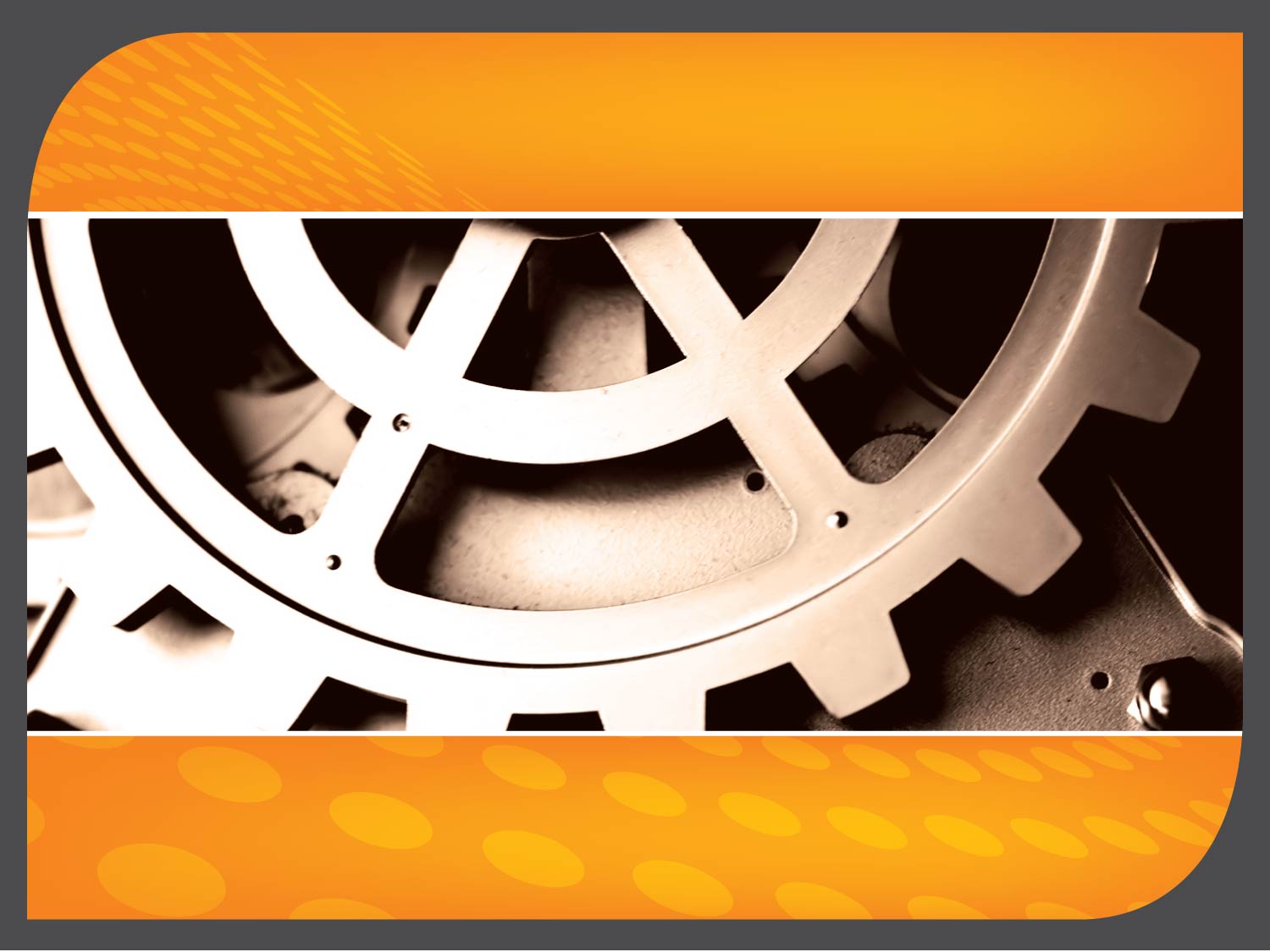 22
Thank You…
22